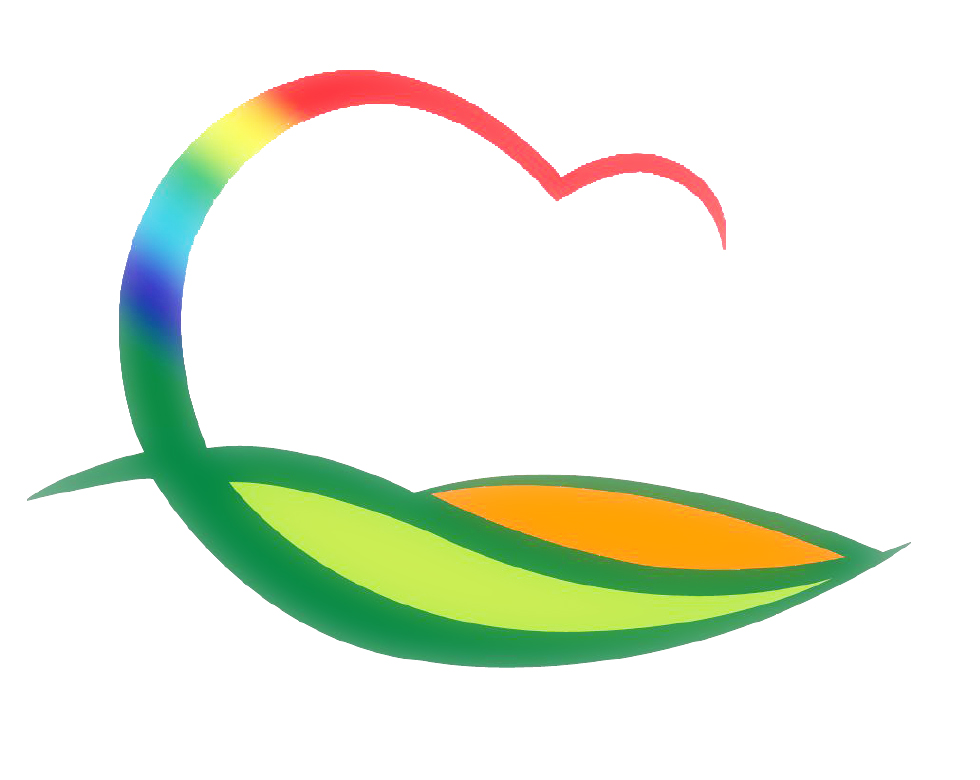 보   건   소
[Speaker Notes: 먼저, 지금의 옥천입니다.]
8-1. 삼도봉 생활권 의료문화 행복버스 운영
기       간 : 7월 중
장       소 : 용화면 자계리 마을회관 외 3개소
인       원 : 120여명
내       용 : 기초검진, 무료진료 및 검사, 보건교육  등
8-2. 보건소 주차장 확장공사
사업 기간 : 7월 ~ 10월
사  업  량 : 1,766㎡
사  업  비 : 132백만원
추진 내용 : 업체선정 및 착공
8-3. 16년 상반기 보건사업평가 및 지도점검
기       간 : 7. 4.(월) ~ 7. 8.(금)
대       상 : 27개소(보건지소 10, 보건진료소 17)
방       법 : 서면평가 및 현지평가
내       용 : 보건사업실적평가, 의약품 관리, 복무지도 등
8-4.  당뇨합병증 검진
기       간 : 7. 4.(월) ~ 7. 15.(금) 
장       소 : 용산보건지소 외 9개소
인       원 : 461명
검진 기관 : 대전성모영상의학과
내       용 : 미세단백뇨 검사 및 안저 검사
8-5.  읍·면 취약지 방역소독
기       간 : 7월 중
대       상 : 관내 방역취약지 101개소
소  독  반 : 6명(2개반 운영)
방       법 : 분무소독 및 살균소독
8-6.  주민자율 매일 운동교실 운영
기       간 : 7월 중
장       소 : 영동읍 영산리 외 31개소
인       원 : 593명(건강지도자 56, 팀원 537명)
내       용 : 노인건강체조, 걷기, 등산 등
8-7. 레지오넬라 검사 의뢰
일      정 : 7. 21.(화)
대      상 : 수가성 외 2개소
검체건수 : 12건(화장실 및 샤워실 냉·온수)
검사기관 : 보건환경연구원
8-8. 지역사회협의체 간담회 개최
일     시 : 7. 7.(화) 16:00
장     소 : 보건소 재활센터
인     원 : 12명(지역사회재활협의체 위원)
내     용 : 재활사업 운영결과 보고 및 자문